Witamy w Przedszkolu Nr 14 Kowaliki
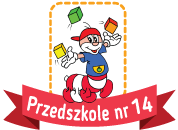 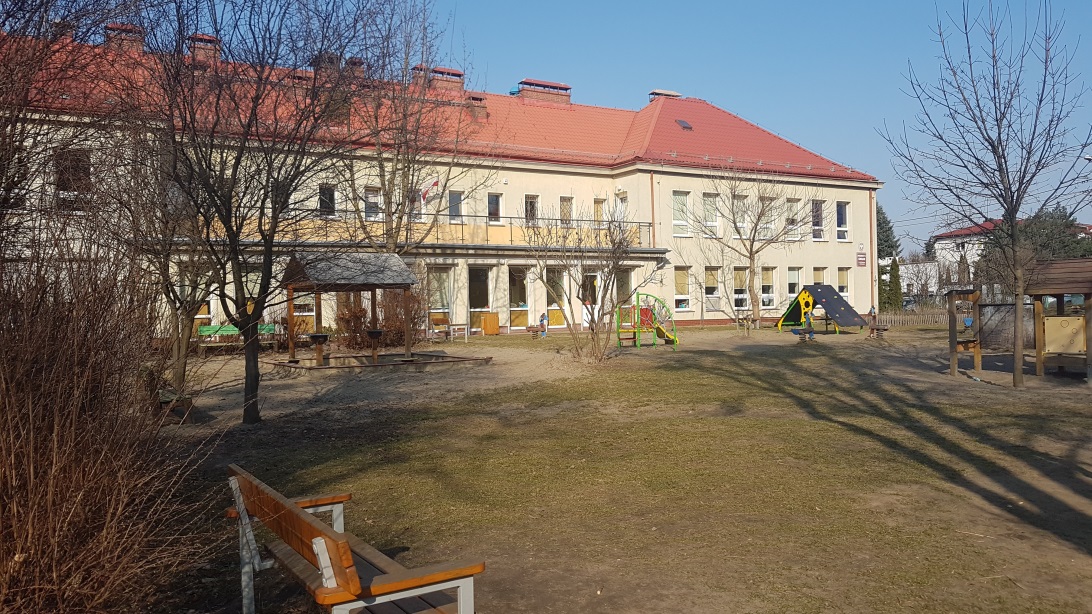 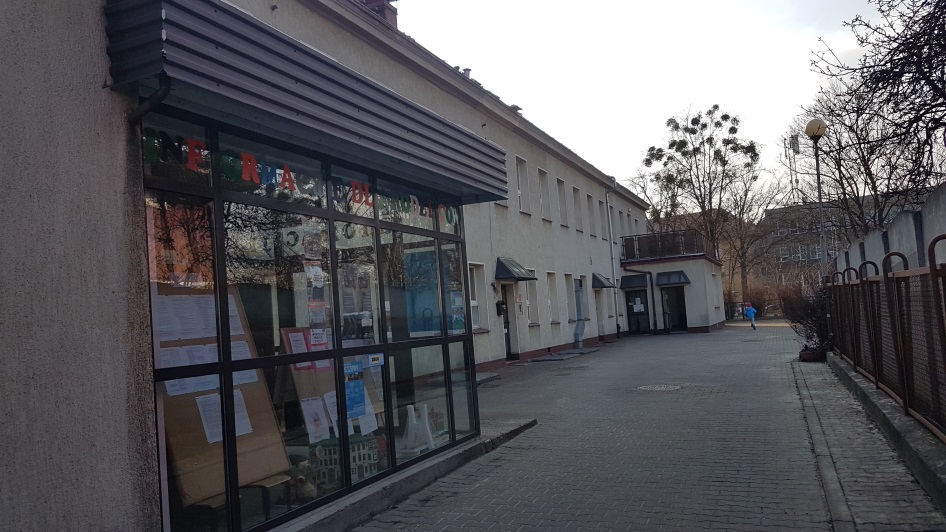 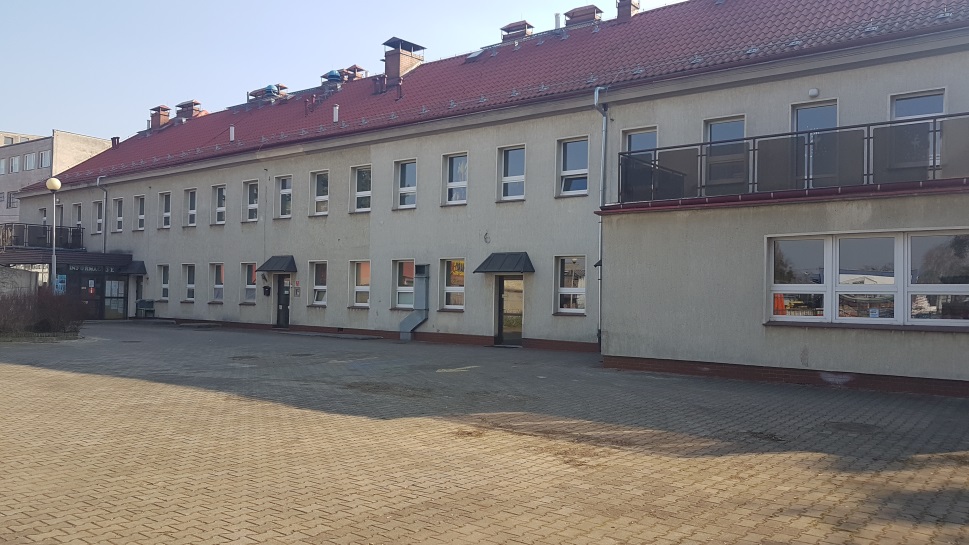 Nadrzędnym celem naszej pracy jest szczęście i uśmiech Dziecka, o które staramy się dbać każdego przedszkolnego dnia Nasze motto: „Jesteśmy małymi Europejczykami, wyruszamy w podróż naszego życia po otwartych drogach świata” J.Mielcarek
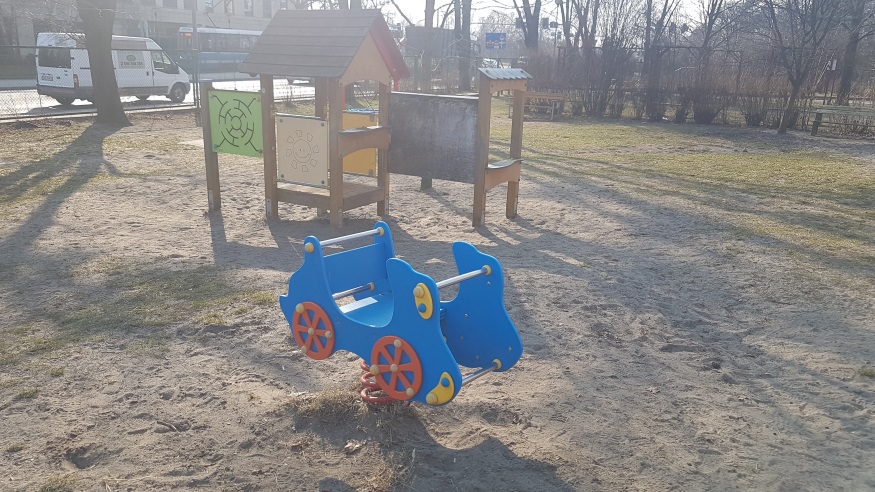 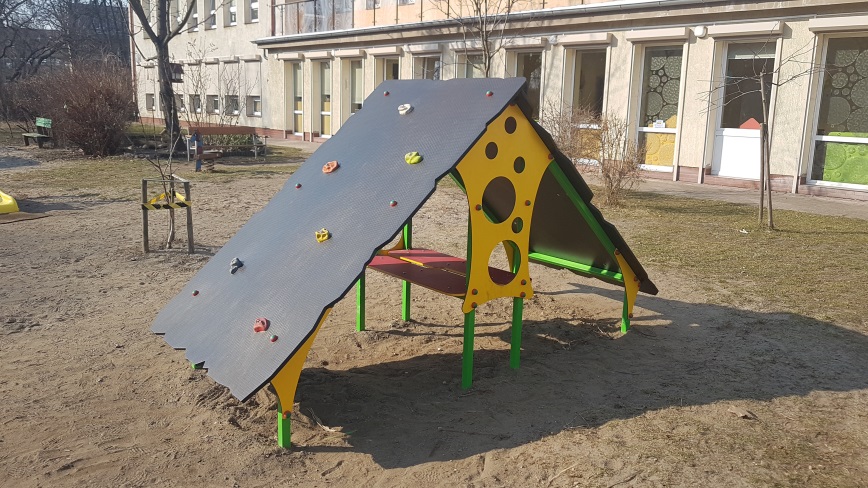 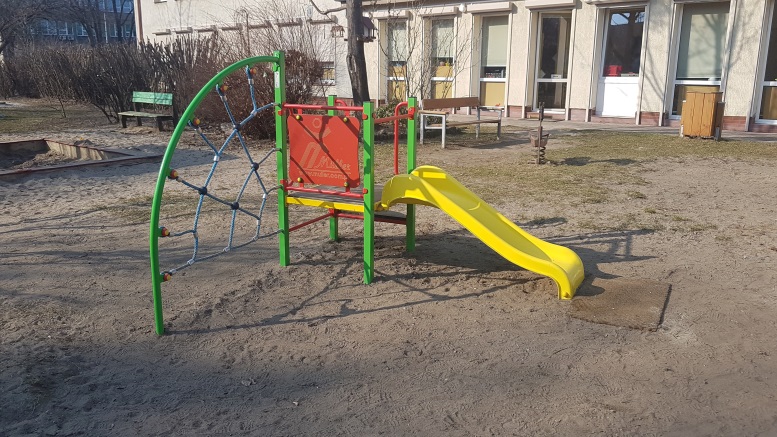 Nasza szatnia i toaleta, czyli miejsca, w których Dziecko zawsze czuje się bezpiecznie 
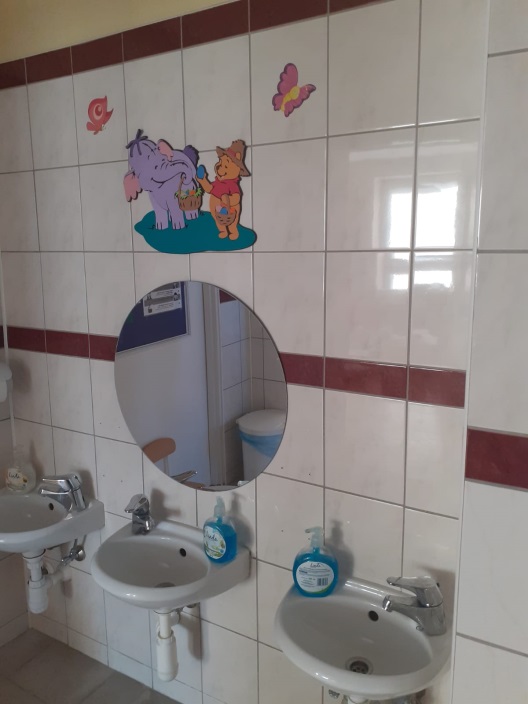 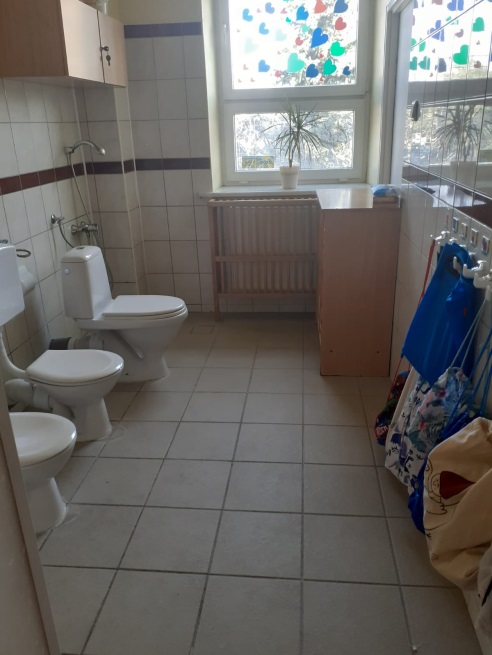 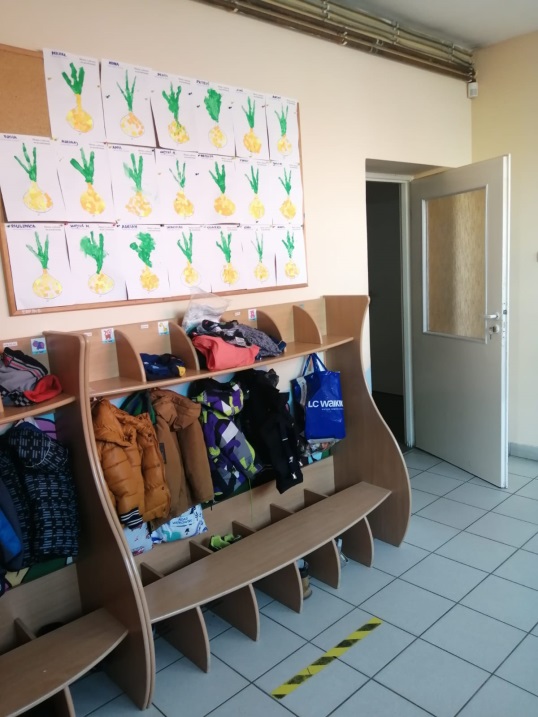 Tutaj spędzamy większą część przedszkolnego dnia: bawiąc się, tańcząc, śpiewając…
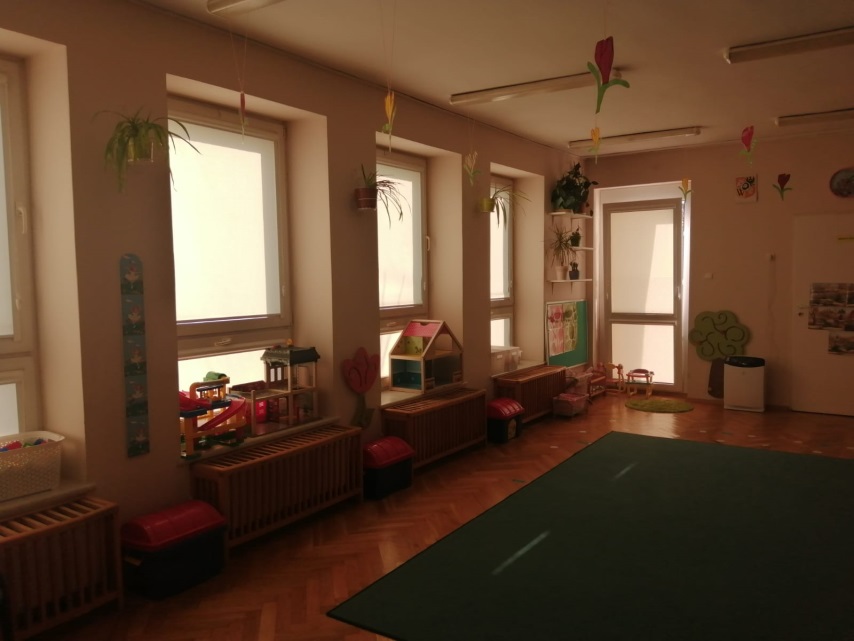 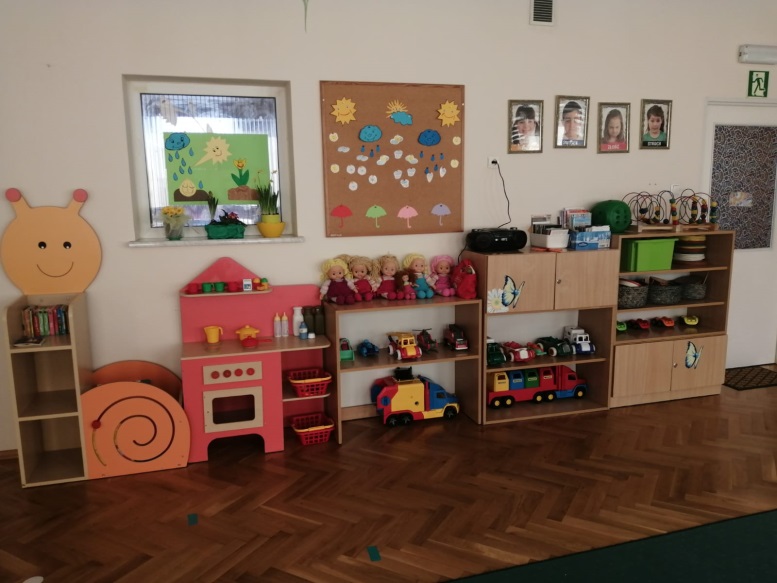 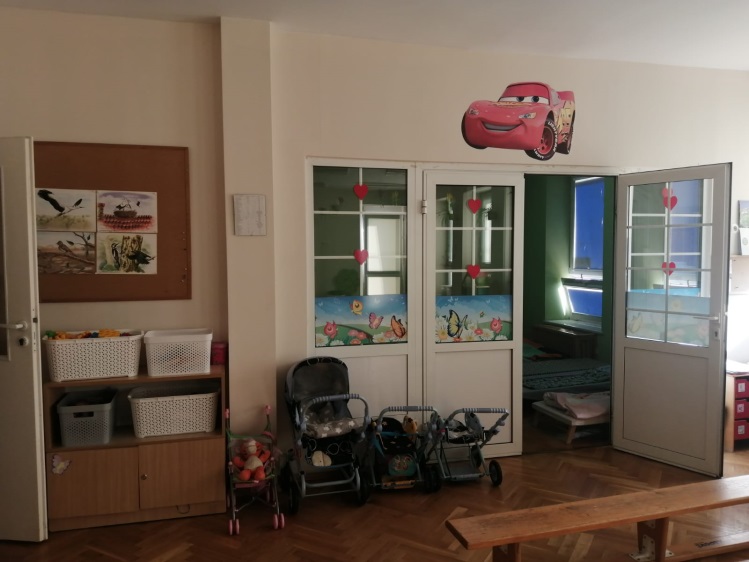 Mamy również salę przeznaczoną do spożywania posiłków oraz miejsce, gdzie każdy Maluch może w spokoju odpocząć…
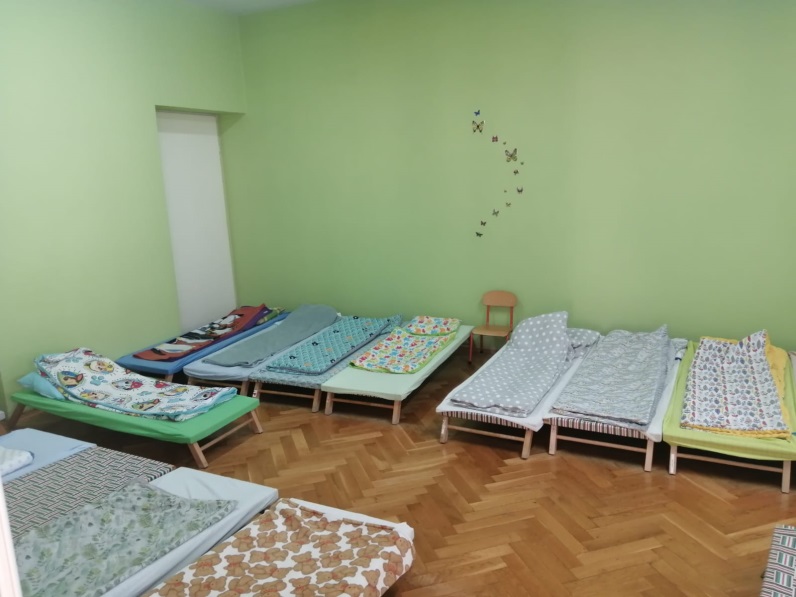 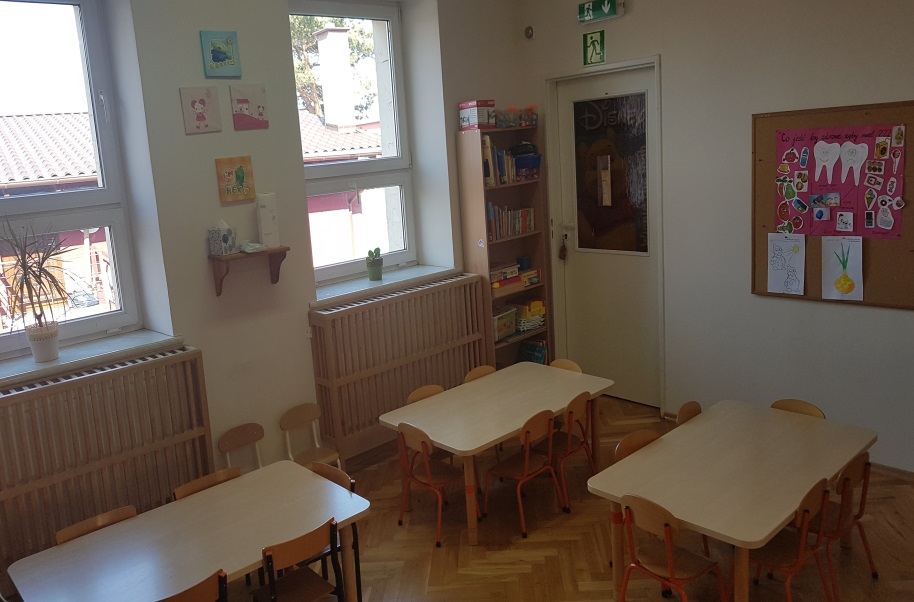 Do zobaczenia w naszym przedszkolu!
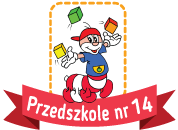 Przedszkole Nr 14 Kowaliki
ul. Kwidzyńska 1
51-415 Wrocław
tel. (71) 798 6936